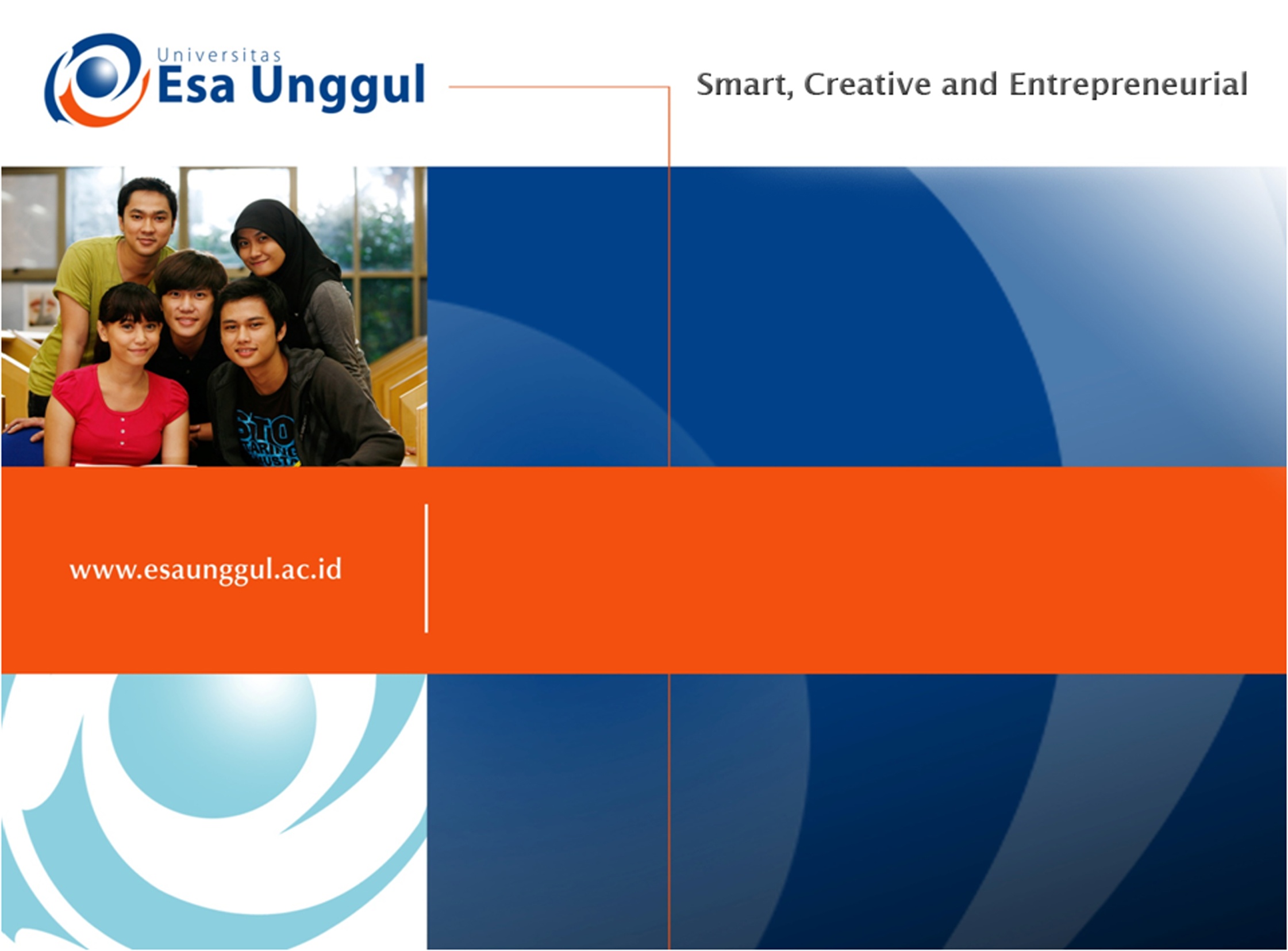 Kuliah 13. Tissue Engineering
Tissue engineering
Kombinasi sel, material dan faktor-faktor biokimia yang dapat memperbaiki proses fungsi biologi dengan tujuan untuk memperbaiki kerusakan jaringan dan organ
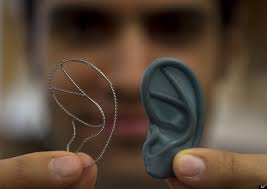 Tissue engineering
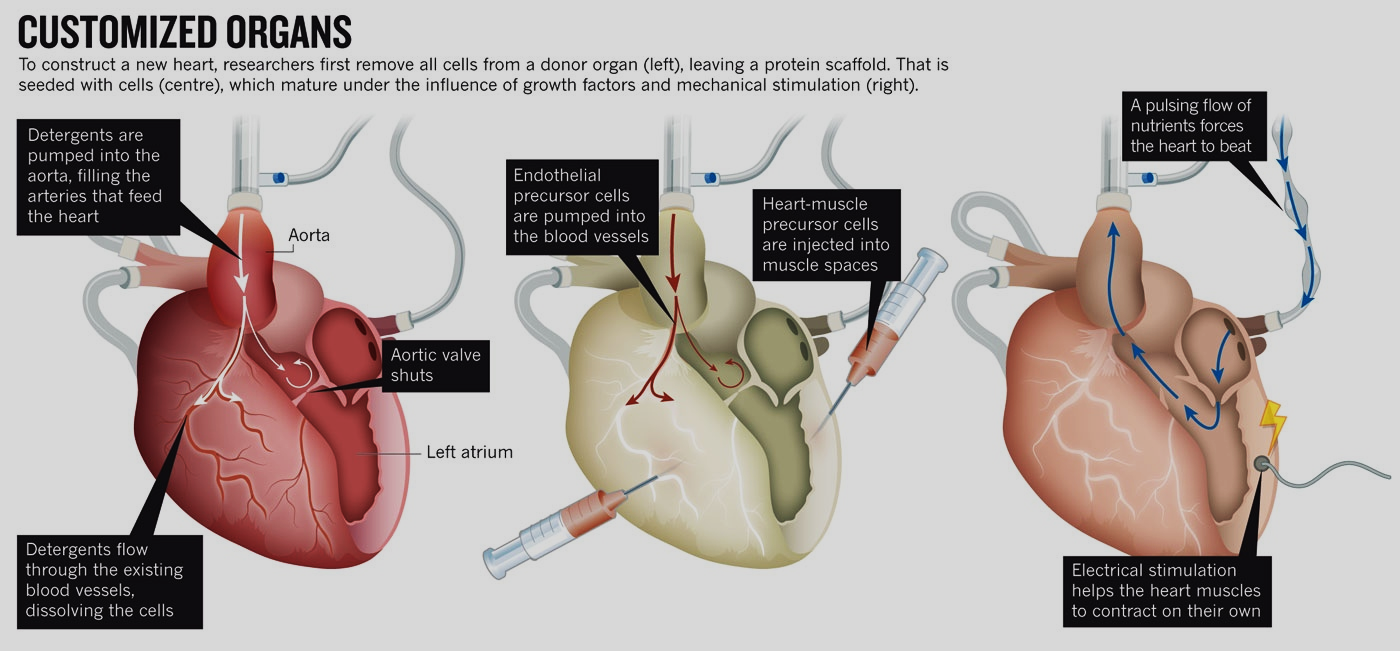 Tissue engineering
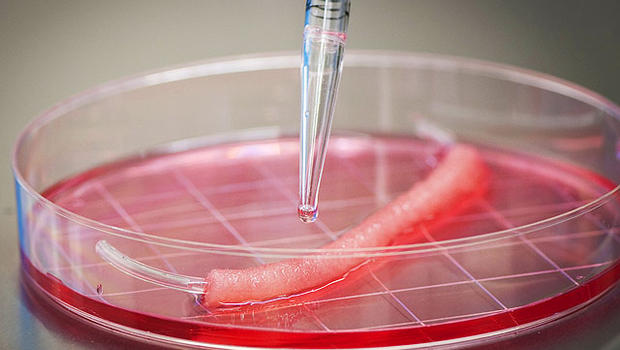 Urethra
Tissue engineering
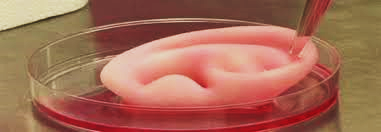 Telinga
Regenerative Machine
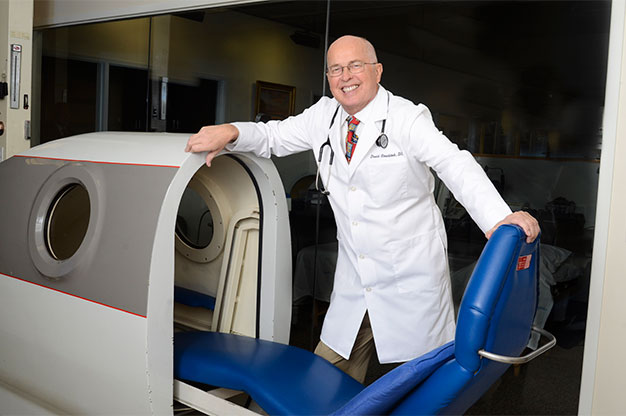 Perpaduan antara Hyperbaric Oxygen Therapy dan Stem Cell
http://sorbetsocal.com/news/health-wellness/personalized-regenerative-medicine
Regenerative Machine
- Hyperbaric Oxygen adalah Oxygen bertekanan

-Hyperbaric Oxygen membantu Stem cell lebih invasive, mengaktifkan stem cell dan membawa stem cell ke tempat jaringan yang rusak

-Digunakan untuk mengobati pasien stroke
Terima Kasih